+

34 add 5 equals ______

34 plus 8 equals ______

The sum of 34 and 9 is _____







- 

66 subtract 9 is ______

66 take away 6 equals _____

66 minus 12 equals ______
X
7 times 2 is ____

2 multiplied by 8 equals _____

6 lots of 2 is _______









10 divided by 2 equals ____

40 shared by 5 is _______

Half of 16 is ______
Early Bird
Friday 5th March 2021
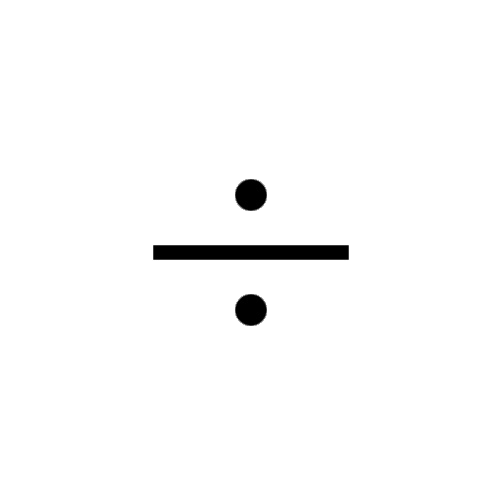